ENGAGE
EMPOWER
INSPIRE
Welcome to LYFE 2021-2022!
Below are reminders to ensure you and
your family have a safe and successful start to the school year on September 13th!

	Does your child meet the required medical and immunizations for this year?
Talk with your child’s pediatrician to ensure your child is up-to-date with their well-visits  and routine vaccinations. This will ensure your child is prepared for their return to LYFE!

    Don’t forget your mask!
Remember you must wear a mask to enter all DOE buildings. Per the DOE, children two-years old and over, must wear one too. Refer to the NYC  DOE’s website for up-to-date information about health and safety procedures.

    New telephone numbers? Change of address? Updates to your emergency contacts?
Complete your blue emergency card with LYFE staff on the first day of school whether you are new to LYFE or returning!

    Activated your LYFE email?
Activate your LYFE email account to receive LYFE information, NYC DOE updates, and  more! A LYFE staff member can support you with activating your account.

If you have any questions, connect with the LYFE team. 
We are always here to help!
STAY CONNECTED
  
@LYFENYC

 lyfenyc.org

     facebook.com/lyfenyc
       
         LYFE@schools.nyc.gov
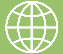 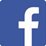 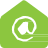